ЧАС
профилактики правонарушений
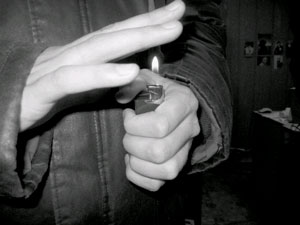 ЗАКОН -
нормативно-правовой акт, содержащий общеобязательные правила поведения в общественной жизни, принятый правительством правительством.
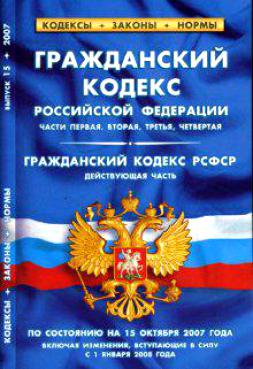 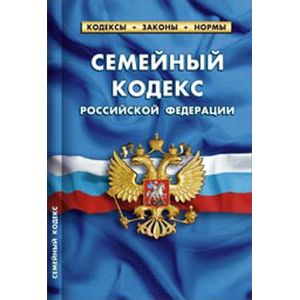 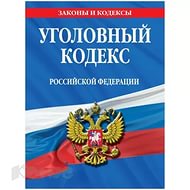 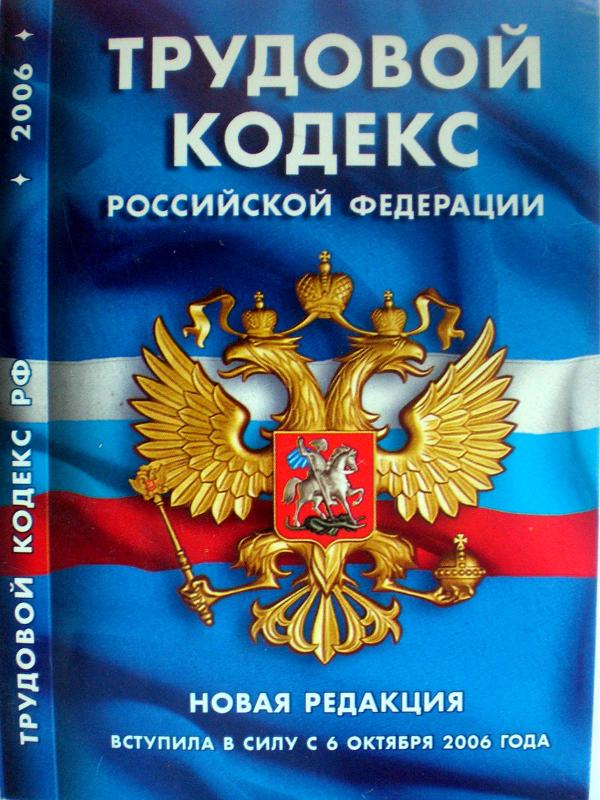 Задание 2:   
«Ответственность несовершеннолетних».

      1. Побои
      2. Убийство
      3. Кража
      4. Грабеж
      5. Клевета
      6. Мошенничество
      7. Терроризм
      8. Неправомерное завладение автомобилем
      9. Умышленное причинение вреда здоровью
      10. Контрабанда
«Ответственность несовершеннолетних с 14 лет».
Убийство
Кража
Грабеж
Терроризм
Неправомерное завладение автомобилем
Умышленное причинение вреда здоровью
«Ответственность несовершеннолетних с 16 лет».
Побои
Клевета
Мошенничество 
Контрабанда
Задание 3:  
«Законы в русских пословицах».
Недолго той земле стоять,
где начнут уставы ломать.
Нужда закона не знает,
а через него шагает.
Законы святы
да судьи супостаты.
Закон, что паутина
шмель проскочит, а муха увязнет.
Задание 3:  
«Законы в русских пословицах».
Не бойся царского гонения
бойся царского гонителя..
Закон – дышло
куда захочешь, туда и воротишь.
Кто законы пишет
тот их и ломает.
Строгий закон
виноватых творит.
Задание 4: 
Права:
Жить и воспитываться в семье
Получить паспорт гражданина РФ
Работать в свободное от учебы время
Охрана здоровья
Задание 4:
Обязанности:
Слушаться родителей и лиц, их заменяющих.
Получить основное общее образование (9 классов)
Соблюдать Устав школы, правила внутреннего распорядка учебного заведения.
Соблюдать правила поведения, установленные в образовательных учреждениях, дома и в общественных местах.
Задание 4:
Ответственность -
Исключение из школы за совершение правонарушений, в том числе нарушения Устава школы.
Возмещение причиненного вреда.
Народная мудрость гласит:
«Не было бы нарушения, не надо бы было нести ответственность»
Задание 5:
«Знаете ли вы закон?»
Мальчик разбил мячом окно
(Гражданско-правовая)
Подросток появился  на улице в состоянии алкогольного опьянения
(Административная)
Ребята избили одноклассника
(Уголовная)
Девочка украла телефон из портфеля одноклассницы
(Уголовная)
Задание 5:
«Знаете ли вы закон?»
Ученик прогулял занятия в школе
(Дисциплинарная)
Девочка перешла дорогу в неположенном месте
(Административная)
Ученик рисует на парте
(Гражданско-правовая)
Мальчики нецензурно выражались в автобусе
(Административная)
Задание 6:
 «Шуточные четверостишия»
Маленький мальчик звонил по «ноль-два»,
Про бомбу в школе поведал сперва.
Милиция быстро нашла пацана!
Штраф двести тысяч – вот шутки цена.
Заведомо ложное сообщение о готовящемся взрыве, поджоге наказывается штрафом в размере до двухсот тысяч рублей. Либо исправительными работами на срок от одного года до двух лет.
Задание 6:
 «Шуточные четверостишия»
В спасателя маленький Вася играл,
Он людям карманы от денег спасал.
Но за руку быстро мальчишку схватили,
В милицию сдали и дело «пришили».
Кража, т.е. тайное хищение чужого имущества – наказывается штрафом в размере до 80-ти тысяч рублей, либо обязательными работами на срок до 180 часов, либо исправительными работами на срок от 6-ти месяцев до 1 года, либо лишением свободы на срок до двух лет.
Задание 6:
 «Шуточные четверостишия»
Художником стать мальчик с детства мечтал, 
 На стенах домов «красоту» рисовал.
 Таланта не понял сержант Иванов, 
 Родителям штраф он назначить готов.
Осквернение зданий, порча жилых домов влечет предупреждение или наложение штрафа в размере от 1000 до 1500 рублей.
Задание 6:
 «Шуточные четверостишия»
Маленький мальчик в большом магазине 
Матом ругался, катался в корзине, 
Бабуси и деды вздыхали не зря! 
Милиция вмиг усмирит дикаря.
Мелкое хулиганство, т.е. нецензурная брань в общественных местах, оскорбительное приставание к гражданам или другие действия, демонстративно нарушающие общественный порядок и спокойствие граждан квалифицируется как административное правонарушение и наказывается штрафом от 500 до 1500 рублей или административным арестом до 15 суток.
Задание 7: Вопросы
В случае задержания несовершеннолетнего работники полиции обязаны   немедленно сообщить
(Родителям или лицам, их заменяющим)
При задержании, как правило, проводится личный досмотр. При этом кто-то должен присутствовать и что должно оформляться
(Понятые и протокол)
Закон запрещает допрашивать несовершеннолетних, в какое время
(Ночное)
С момента задержания любой гражданин имеет право на защиту. Кто может обеспечить защиту
(Адвокат)
Задание 8: музыкальное  
«Детские песни о правах »
«Ничего на свете лучше нету…» (музыка - Г.Гладкова, слова - Ю.Энтина) - песня из мультфильма «Бременские музыканты»
(Право на свободу передвижения, право на свободу мирных собраний)
. «А я все лежу и на солнышко гляжу…»  (слова: C. Козлов, музыка: Г. Гладков) - песня из мультфильма «Как львенок и черепаха пели песню».
(Право на жизнь, право на отдых и досуг.)
«Чему учат в школе» (музыка - В.Шаинского, слова - М.Пляцковского)
(Право на образование)
«На крутом бережку»  (музыка - В.Шаинского, слова - А.Хайта) - песня из мультфильма «Приключения кота Леопольда»
(Право на отдых)
Читая каждую вторую букву, расшифруйте главную мысль нашего занятия:


б з к а 
у п в о т с и т з у ю п  я к б и
д н т а и д т о
г о в т о в а е д ч и а г т р ь
за
поступки
надо
отвечать
«Мы должны быть рабами законов, чтобы быть свободными»
Марк  Туллий Цицерон, оратор и политик древнего Рима, живший в 106 году до нашей эры.